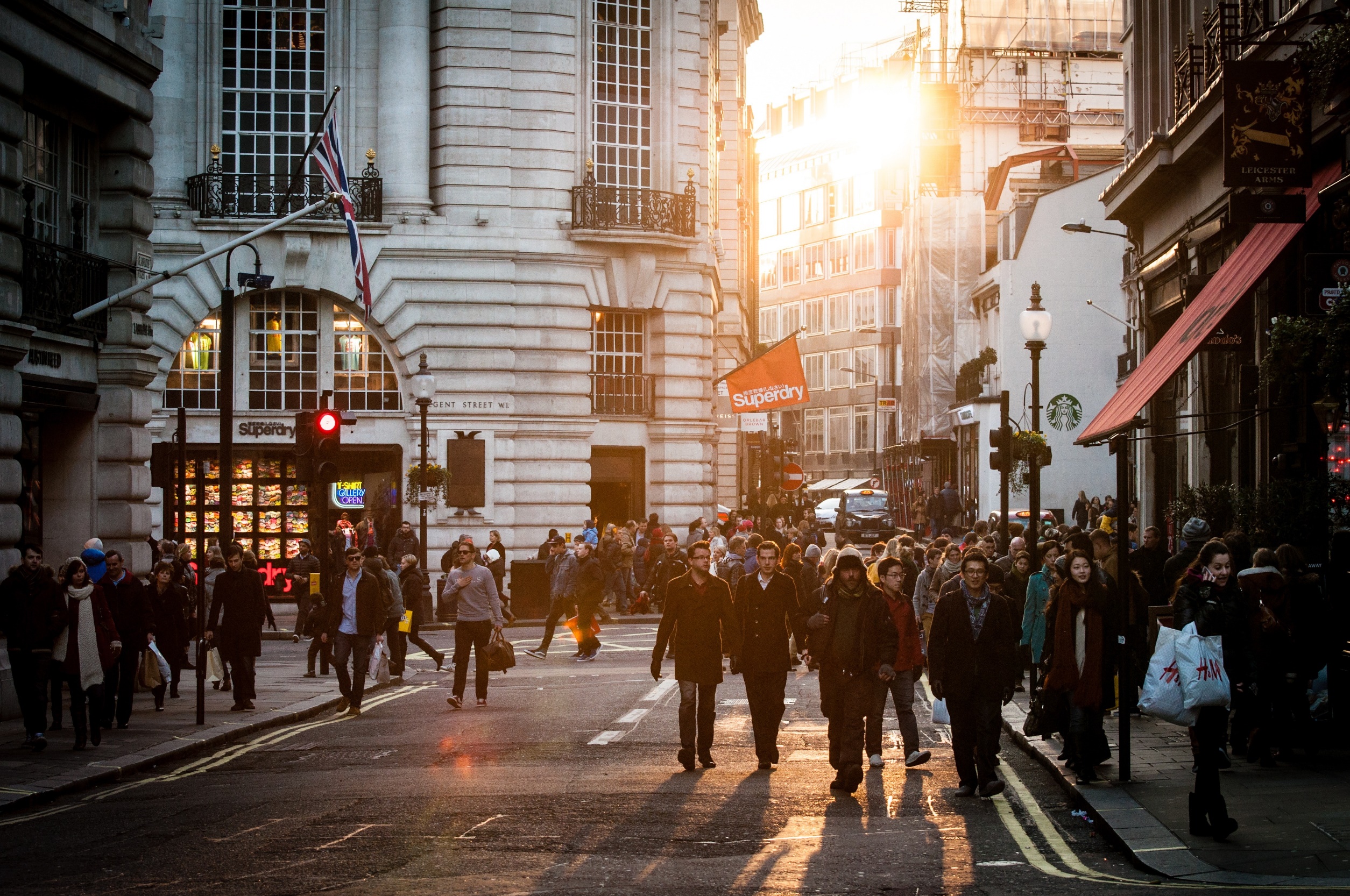 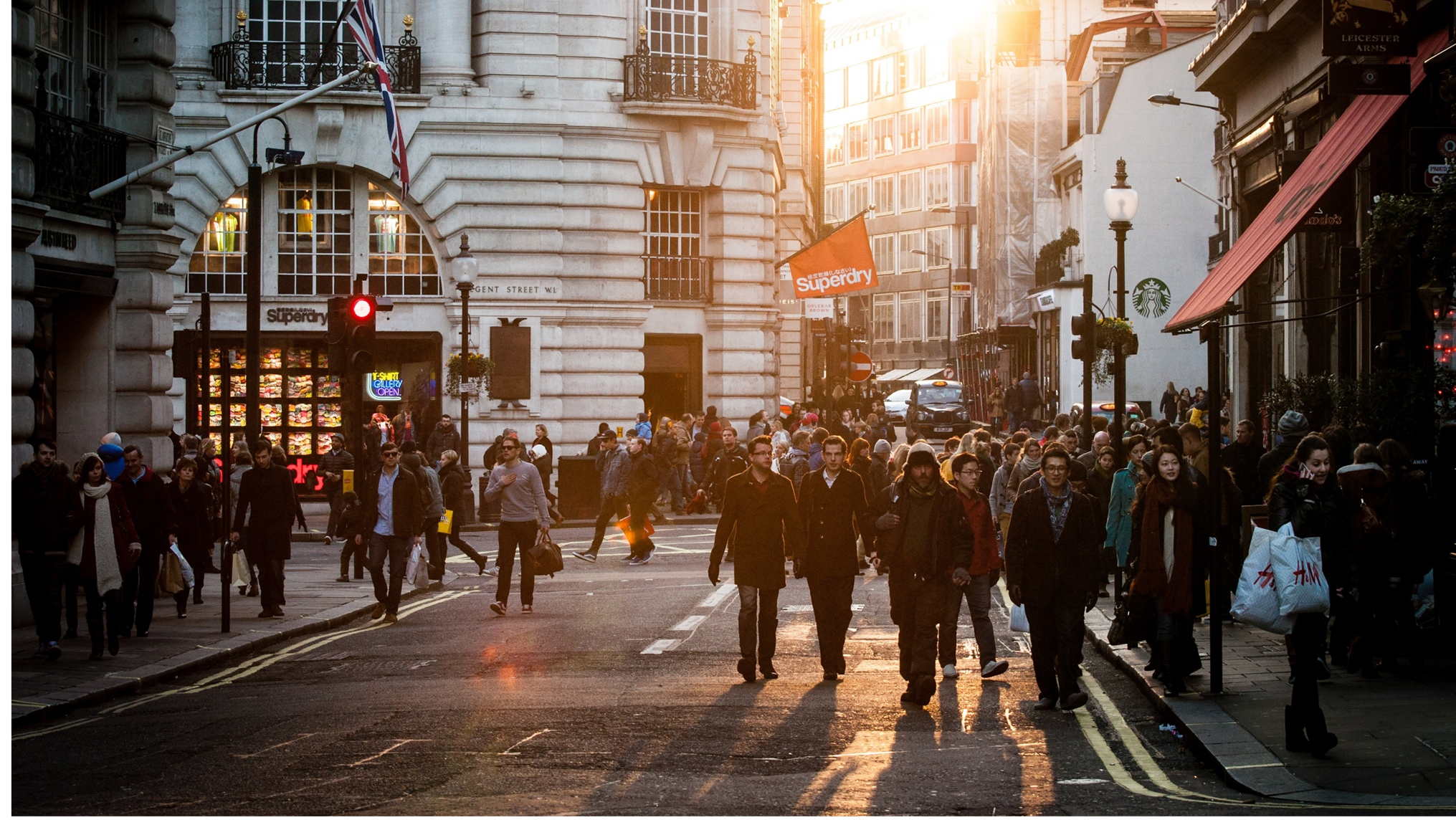 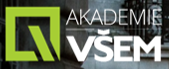 MATEMATIKA  -  1. ročník
OPAKOVÁNÍ MATEMATIKY    –    VII.
M N O H O Č L E N Y
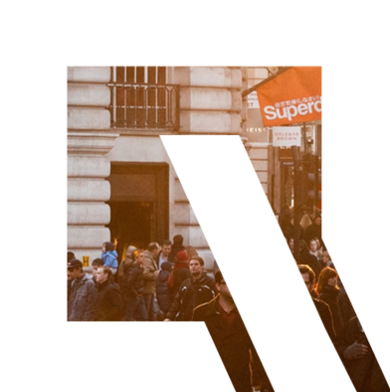 Ing. Mojmír Hajník
Mnohočleny   
 
 Mnohočlen (polynom)  je zvláštní typ výrazu, který
 obsahuje pouze  přirozené mocniny  neznámých.

 Mnohočleny  -  s  jednou neznámou
					    -  s  více neznámými
  _   jednočleny , dvojčleny , trojčleny , …..
  _   stupeň  mnohočlenu
  _   koeficienty  mnohočlenu

  anx n +  an-1x n-1 +  an-2x n-2  + ….  +  a2x 2 +  a1x 1 +  a0
Operace  s  mnohočleny :
seřazení mnohočlenu ( konvence  _  mnohočleny se zapisují  v pořadí podle mocnin  s nejvyššími mocninami na začátku )
opačný mnohočlen
součet mnohočlenů
rozdíl mnohočlenů  
násobení mnohočlenů  
rozklad mnohočlenů  na součin
druhá a třetí mocnina dvojčlenu a trojčlenu (Vzorce !)
dělení mnohočlenů
Definiční obor výrazu 

 
     Pro počítání s lomenými a iracionálními výrazy je nutno  před výpočtem na určit podmínky, pro které mají výrazy smysl ( určit množinu všech čísel, pro která lze výraz spočítat   ⇒  vyloučit všechna čísla, pro která nelze výraz spočítat ) .
Cvičení
1.)
Didaktis , pracovní sešit 2
1.4   Operace s mnohočleny    02-14 /13,14,15 
1.5   Úpravy mnohočlenů   01-12 /16,17 

2.)
www.umimematiku.cz / cvičeni  
Úpravy výrazů s více proměnnými
Dělení mnohočlenu mnohočlenem
Cvičení

1.)  Rozložte kvadratické trojčleny na součin lineárních činitelů: 
  	a)  x2 – 6 x + 8 		b)    x2 – 13 x + 42
 	c)  x2 + 4 x – 12 	d)  8 x2 + 2 x  – 15
	e)  x2 – 6 x + 14